1873: The Canadian Government Creates the NWMP
To enforced the law and established a Canadian presence in the wild Northwest
paramilitary force 
positive relations with Aboriginals

Specifically created to combat:
The American threat
The Whiskey trade
Cypress Hills Massacre 1873
American wolfers attacked a group of Nakoda camping in Cypress Hills
Killed 20 because they thought the Nakoda stole horses

Reaction 
People feared the West
prompted the NWMP to step up their efforts to clear the prairies of American traders
The Great March
An effort to establish order in the lawless prairies
- 	Winnipeg to Fort Whoop-Up
 275 NWMP
Their job was to suppress the whisky trade and bring law and order to the west
to protect the First Nations
Arrived at Fort Whoop-Up
First Nations groups were starving
American traders had fled
The First Nations, for a time, welcomed the protective presence of the NWMP 
Continued to patrol the North-West Territories for the next 30 years
The Numbered Treaties
Canadian treaties with prairies first nations
What do Treaties Represent?
Negotiated rights between then Crown (Federal Government) and First Nations peoples.
It is a “trust relationship” that exists between the Crown and First Nation peoples.
- Each group trusting the other will fulfill their obligations as stated in the Treaty.
The Numbered Treaties
Also called the Land Cession or Post-Confederation Treaties 
Seven signed between 1871 and 1877 with aboriginal groups on the Canadian prairies
 granted the federal government large tracts of land throughout the Prairies, Canadian North and Northwestern Ontario for white settlement and industrial use.
Why did the Government Want to Sign Treaties?
Government determined to open the Prairies to European and Canadian settlers
Government determined to gain control of land as quickly and as cheaply as possible
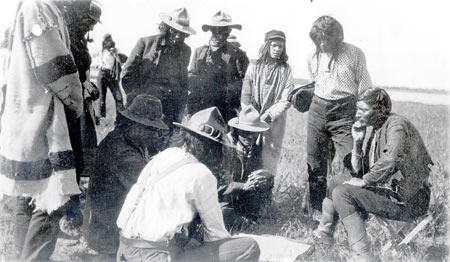 Why the First Nations Signed Treaties
not enthusiastic about making these deals
facing hunger issues due to the disappearing bison. 
recognized that they would have to share land  and wanted to make the best possible deal to secure the future of their people
Cree examining document showing treaty boundaries
Thought they were making an exchange- sharing the land for protection and support of their people
Did not recognize that treaties would be permanent – bargained on good faith of someone’s word
No concept of Private property
Land was sacred
Painting of Treaty Line being Drawn
What did First Nations Receive from Treaties?
Agreed to share land in exchange for specific rights
In general:
Access to resources, health care (6), education
Right to hunt, to fish, to self government
Reservation land for each family to farm
Farm tools and assistance
Land amounts dependent upon treaty
The Role of the NWMP
Government exploited that trusting relationship
 in charge of escorting First Nations from traditional territories to reservations
Influenced FN to sign treaties
The Main Problem with FN Reservation Farms
First Nations excepted to farm like Europeans

One of the key conditions in the Prairie treaties was that the federal government would provide farming tools, seeds, animals, and instruction. 

However, in most cases, this farming assistance was never given.
Problems with Fn Reservation Farms
Most had no experience
Prairie soil hard and dry
Seed was sent too late in the year to plant
had to sow seed by hand and harvest their pitiful crops with hand tools.
Problems with Reservation Farms
Oxen provided could not pull plows
Forbidden to use steam-powered threshing machines after a harvest
Plows poorly made
Did the government want farms to fail?
Indian Commissioner Hayter Reed’s attitude illustrated the government’s view:

He believed it was “unnatural” for First Nations to use machinery-
although it is impossible to grow and harvest sustainable amounts of wheat without it

If they grew more than they needed, they were planting too much and wasting crops
Government got the upper hand
By 1900, most FN abandoned farming
 The aboriginal people had to rely on food handouts in order to survive. 
The government used food to control the Native people and would not give it to people who they saw as troublemakers.